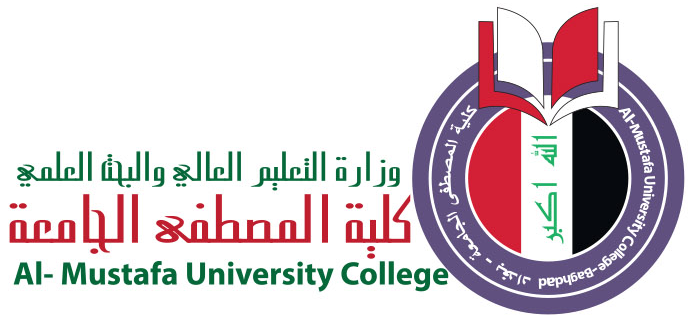 Third Class
Real Time System Design
Programmable Devices
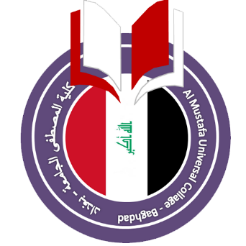 Asst. Lec. Lubna A. Alnabi
Programmable Devices
The CPU needs to check whether a peripheral is ready before reads from or write into a device because the execution speed of the processor is much faster than the response of the peripheral such as printer. For example, when CPU sends data byte (characters) to a printer, the processor can execute the instructions to transfer a byte in (ns or µs), on the other hand, the printer can take 10 to 25 ms to print a character.
Programmable Devices
After transferring a character to the printer, the CPU should wait until the printer is ready for the next character, otherwise the data will be lost. To prevent the loss of data, signals are exchanged between the CPU and peripheral before to data transfer; these signals are called handshake signals.
the requirements for a programmable interfacing device as follow:
•  Input and output registers (latches and flip flops). 
•  Tri-state buffers. 
•  Bidirectional data flow. 
•  Handshake and interrupt signals. 
•  Control logic. 
•  Chip select logic. 
•  Interrupt control logic.
Programmable device with Handshake Signals
The CPU and peripherals at different speeds, therefore signals are exchanged prior to data transfer between the fast response CPU and slow response of peripherals, such as printers and keyboard. These signal called handshake signals, these signals generally provide by programmable devices.
The steps in data input from a peripheral such as keyboard
1.A peripheral send data byte in the port and informs the interfacing device by sending handshake signal STB (strobe).
2.  The interfacing device informs the peripheral that the input port is full - do not send the next byte until this has been read by sending handshake signal IBF (input buffer full).3.  The interfacing device informs the CPU that there is a byte available to read by sending interrupt signal (INTR).
4.  The CPU reads the byte by sending control signal RD.
The steps in data output to a peripheral such as printer
1.The CPU writes a data byte into the port of programmable interfacing device by sending control signal WR.
2.  Programmable interfacing device interrupt the CPU until the peripheral receive the byte by sending interrupt signal (INTR).
3.  The interfacing device informs the peripheral that the byte is on the way by sending handshake signal OBF (output buffer full).
4.  When the peripheral receive the byte it acknowledge the interfacing device by sending acknowledge signal ACK to interfacing device.
5.  The interfacing device interrupts the CPU to ask for the next byte by sending interrupt signal (INTR).
Programmable Interface Devices   Used to interface an I/O device to the microprocessor.Can  be  programmed/configured  to  perform  various  I/O  functions  by  writing software instructions.